Statistika untuk Ekonomi dan Keuangan Modern
MIA MUCHIA DESDA, S.Si., mm




SEKOLAH TINGGI ILMU EKONOMI (STIE) PASAMAN
SIMPANG EMPAT
2018/2019
BAB 4
UKURAN PENYEBARAN
2
Ukuran Penyebaran				                   Bab 4
OUTLINE
3
BAGIAN  I  Statistik Deskriptif
Pengertian Statistika
Range, Deviasi Rata-Rata, Varians, dan Deviasi Standar untuk Data Tidak Berkelompok dan Berkelompok
Penyajian Data
Karakteristik, Kelebihan, dan Kekurangan Ukuran Penyebaran
Ukuran Pemusatan
Ukuran Penyebaran
Ukuran Penyebaran Lain 
(Range Inter-Kuartil, Deviasi Kuartil)
Angka Indeks
Ukuran Kecondongan dan Keruncingan 
(Skewness dan Kurtosis)
Deret Berkala dan
Peramalan
Pengolahan Data Ukuran Penyebaran dengan MS Excel
Ukuran Penyebaran				                   Bab 4
PENGANTAR
Ukuran Penyebaran 
Suatu ukuran baik parameter atau statistik untuk mengetahui seberapa besar penyimpangan data dengan nilai rata-rata hitungnya.

Ukuran penyebaran membantu mengetahui sejauh mana suatu nilai menyebar dari nilai tengahnya, semakin kecil semakin besar.
4
Ukuran Penyebaran				                   Bab 4
PENGGUNAAN UKURAN PENYEBARAN
Pada akhir tahun 2012 terdapat 11 operator seluler dengan total jumlah pelanggan sekitar 385 juta.

Rata-rata tingkat inflasi di Indonesia selama tahun 2004–2012 adalah 7,3% per tahun.

Rata-rata harga saham untuk 13 perusahaan pertambangan utama pada bulan November 2013 sebesar Rp5.624 per saham.
5
Ukuran Penyebaran				                   Bab 4
BEBERAPA BENTUK UKURAN PENYEBARAN
1.    Rata-rata sama, penyebaran berbeda
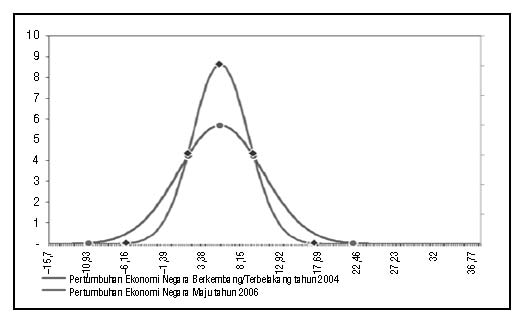 6
Ukuran Penyebaran				                   Bab 4
BEBERAPA BENTUK UKURAN PENYEBARAN
7
3. Rata-rata berbeda dengan penyebaran sama
2. Rata-rata berbeda dengan penyebaran berbeda
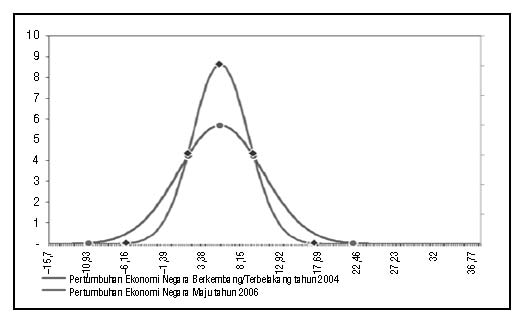 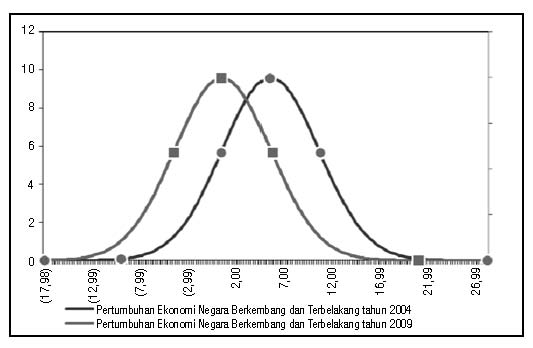 Nilai
Indonesia
Thailand
Malaysia
Tertinggi
17,11
5,47
5,44
Terendah
2,78
–0,85
0,58
Range/Jarak
14,33
6,31
4,86
Keterangan
Range/Jarak
17,11 - 2,78 
= 14,33
5,47- (-0,85)
= 6,31
5,44 - (-0,58) = 4,86
Ukuran Penyebaran				                   Bab 4
RANGE
Definisi:
Nilai terbesar dikurang nilai terkecil.

Contoh:
8
MD = (|X – X|)/n
Ukuran Penyebaran				                   Bab 4
DEVIASI RATA-RATA
Definisi:
Rata-rata hitung dari nilai mutlak deviasi antara nilai data pengamatan dengan rata-rata hitungnya.

Rumus:
9
MD = (|X – X|)/n
Ukuran Penyebaran				                   Bab 4
CONTOH DEVIASI RATA-RATA
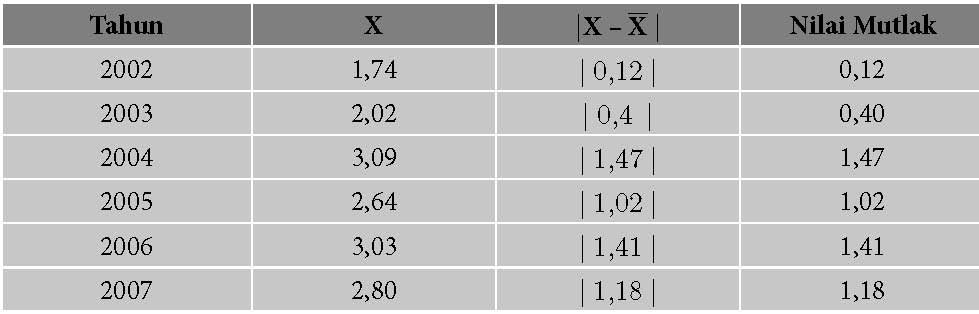 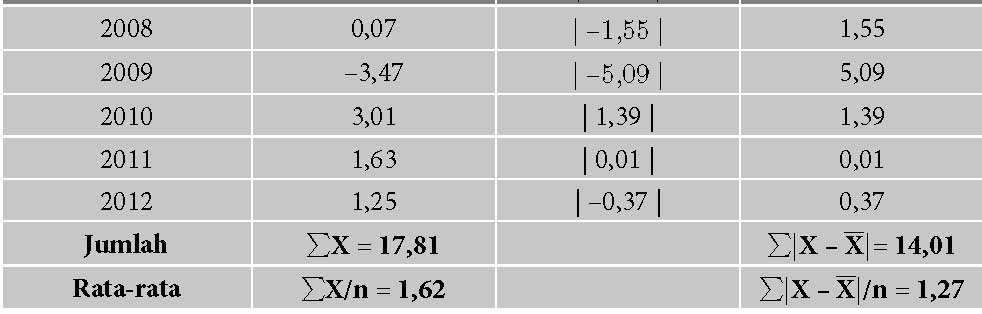 10
Ukuran Penyebaran				                   Bab 4
VARIANS
Definisi:
Rata-rata hitung dari deviasi kuadrat setiap data terhadap rata-rata hitungnya.

Rumus:
2 = (X – )2/n
11
Ukuran Penyebaran				                   Bab 4
CONTOH VARIANS
2 = (X – )2/n
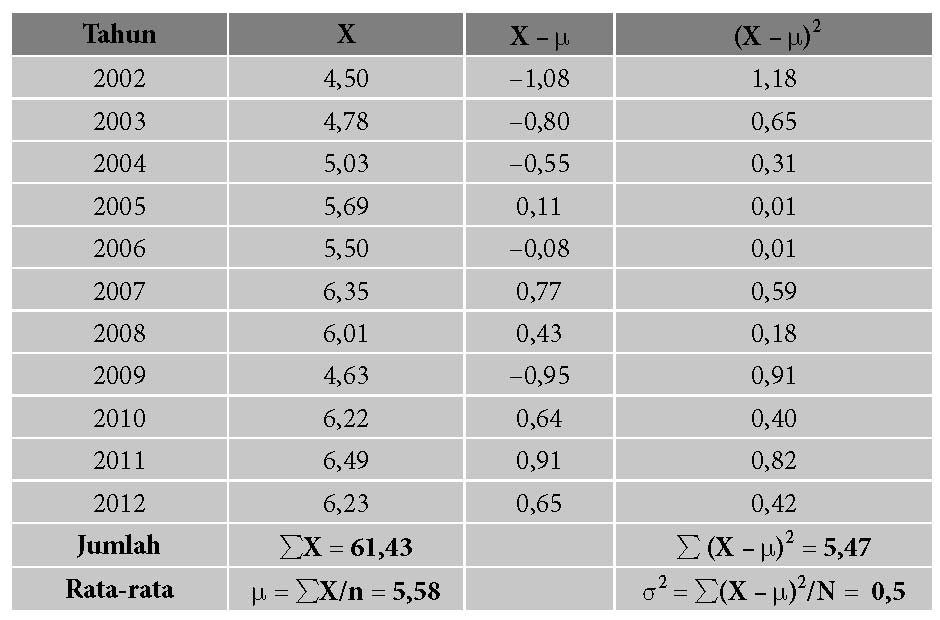 12
  =    ( X – )2           
                  N
Ukuran Penyebaran				                   Bab 4
STANDAR DEVIASI
Definisi: 
Akar kuadrat dari varians dan menunjukkan standar penyimpangan data terhadap nilai rata-ratanya. 

Rumus:
Contoh:
Jika varians = 44,47, maka standar deviasinya adalah:

	  = 44,47 = 6,67
13
Kelas ke-
Interval
Jumlah Frekuensi (F)
1
3.850 – 10.450
13
2
10.451 – 17.051
1
3
17.052 – 23.652
3
4
23.653 – 30.253
1
5
30.254 – 36.853
2
Ukuran Penyebaran				                   Bab 4
UKURAN PENYEBARAN DATA BERKELOMPOK
Definisi Range:
	Selisih antara batas atas dari kelas tertinggi dengan batas bawah dari kelas terendah. 

	Contoh:

	Range = 36.853 – 3.850 = 33.003
14
RUMUS 
MD =  f |X – X|
           N
Ukuran Penyebaran				                   Bab 4
DEVIASI RATA-RATA
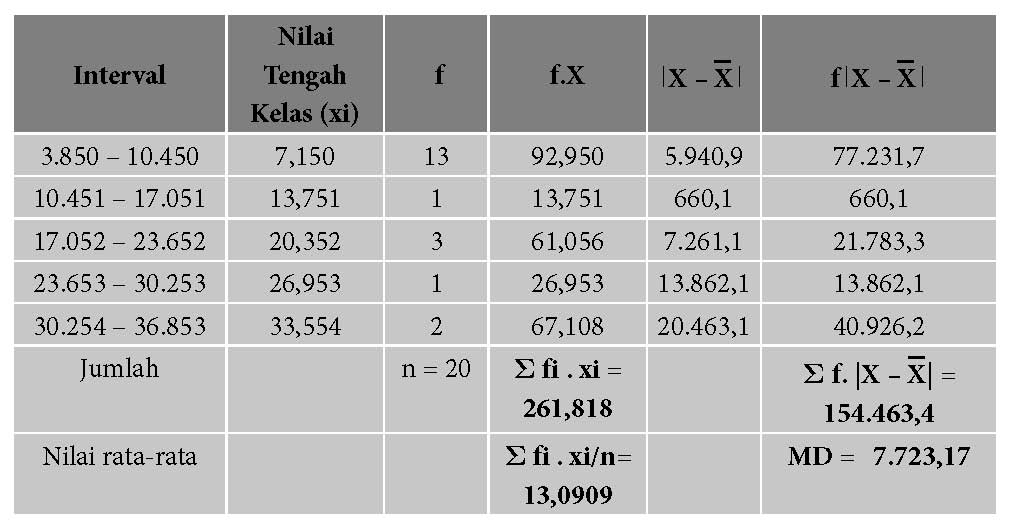 f.X	= 261.818    
f X – X  = 154.463,4
 
a.    X = f X    = 261.818/20= 13.090,90
                 n   
 b.  MD  =   f X – X   = 154.463,4/20
                          n 
                                = 7.723,17
15
Ukuran Penyebaran				                   Bab 4
VARIANS DAN STANDAR DEVIASI DATA BERKELOMPOK
Varians 
Rata-rata hitung deviasi kuadrat setiap data terhadap rata-rata hitungnya. 

RUMUS:
S2 = f ( X –    )2       
         n–1
Standar Deviasi 
Akar kuadrat dari varians dan menunjukkan standar penyimpangan data terhadap nilai rata-ratanya. 

RUMUS:
S2  =   f ( X –    )2           
            n –1
16
Ukuran Penyebaran				                   Bab 4
CONTOH
17
Varians
Standar Deviasi
Ukuran Penyebaran				                   Bab 4
UKURAN PENYEBARAN RELATIF
Koefisien Range
	RUMUS: [(La – Lb)/(La + Lb)] × 100

	Contoh: 
	Range pertumbuhan ekonomi Indonesia = [(6,49 – 4,5)/(6,49 + 4,5)] ×100 
	= 18%
	Jadi, jarak nilai terendah dan tertinggi harga saham adalah 18%.


Koefisien Deviasi Rata-Rata
	RUMUS: (MD/X) × 100

	Contoh:
	Pertumbuhan ekonomi negara maju=(1,27/1,62) × 100% = 0,78%
	Jadi, penyebaran pertumbuhan ekonomi dari nilai tengahnya sebesar 0,78%, bandingkan dengan Indonesia yang sebesar 0,11%.
18
Ukuran Penyebaran				                   Bab 4
UKURAN PENYEBARAN RELATIF
Koefisien Standar Deviasi
	RUMUS:     KSD = (S/X) X 100%
	
	Contoh: 
	Pertumbuhan ekonomi negara maju=(1,124 / 2,61) × 100= 2,32%
	Jadi, koefisien standar deviasi pertumbuhan ekonomi negara maju sebesar 2,32%, bandingkan dengan Indonesia yang sebesar 0,15%.
19
Ukuran Penyebaran				                   Bab 4
THEOREMA CHEBYSHEV
Untuk suatu kelompok data dari sampel atau populasi, minimum proporsi nilai-nilai yang terletak dalam k standar deviasi dari rata-rata hitungnya adalah sekurang-kurangnya 1-1/k2

k merupakan konstanta yang nilainya lebih dari 1.
20
Ukuran Penyebaran				                   Bab 4
HUKUM EMPIRIS
Untuk distribusi simetris, dengan distribusi frekuensi 
berbentuk lonceng diperkirakan:

68% data berada pada kisaran rata-rata hitung + satu kali standar deviasi, (X1s)

95% data berada pada kisaran rata-rata hitung + dua  kali standar deviasi, (X2s)

semua data atau 99,7% akan berada pada kisaran rata-rata hitung + tiga kali standar deviasi, (X3s)
21
Ukuran Penyebaran				                   Bab 4
DIAGRAM POLIGON HUKUM EMPIRIS
68%
95%
99,7%
22
Ukuran Penyebaran				                   Bab 4
OUTLINE
23
BAGIAN  I  Statistik Deskriptif
Pengertian Statistika
Range, Deviasi Rata-rata, Varians dan Deviasi Standar untuk Data Tiidak Berkelompok dan Berkelompok
Penyajian Data
Karakteristik, Kelebihan, dan Kekurangan Ukuran Penyebaran
Ukuran Pemusatan
Ukuran Penyebaran
Ukuran Penyebaran Lain 
(Range Inter-Kuartil, Deviasi Kuartil)
Angka Indeks
Ukuran Kecondongan dan Keruncingan 
(Skewness dan Kurtosis)
Deret Berkala dan
Peramalan
Pengolahan Data Ukuran Penyebaran dengan MS Excel
Ukuran Penyebaran				                   Bab 4
UKURAN PENYEBARAN LAINNYA
Range Inter Kuartil

	Rumus= Kuartil ke-3 – Kuartil ke-1 atau K3 – K1

Deviasi Kuartil

	Rumus = (K3 – K1)/2

Jarak Persentil

	Rumus = P90 – P10
24
Ukuran Penyebaran				                   Bab 4
OUTLINE
25
BAGIAN  I  Statistik Deskriptif
Pengertian Statistika
Range, Deviasi Rata-rata, Varians dan Deviasi Standar untuk Data Tiidak Berkelompok dan Berkelompok
Penyajian Data
Karakteristik, Kelebihan, dan Kekurangan Ukuran Penyebaran
Ukuran Pemusatan
Ukuran Penyebaran
Ukuran Penyebaran Lain 
(Range Inter-Kuartil, Deviasi Kuartil)
Angka Indeks
Ukuran Kecondongan dan Keruncingan 
(Skewness dan Kurtosis)
Deret Berkala dan
Peramalan
Pengolahan Data Ukuran Penyebaran dengan MS Excel
Sk =  – Mo   atau Sk = 3(  –  Md)
                                                    
Ukuran Penyebaran				                   Bab 4
UKURAN KECONDONGAN
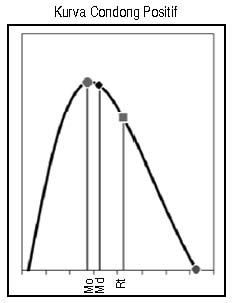 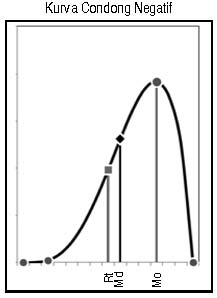 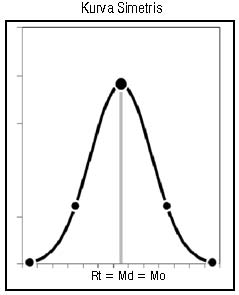 Rumus Kecondongan:
26
Ukuran Penyebaran				                   Bab 4
CONTOH SOAL UKURAN KECONDONGAN
Dengan menggunakan data harga 53 jenis mobil Daihatsu 2013 (lihat Sub-Bab 2.5), dapat diketahui mediannya = 158,11. Modus = 157,9, rata-rata = 155.9, dan standar deviasinya 20,9. Hitunglah koefisien kecondongannya!  

Penyelesaian:
 
Rumus =
  

 




Dari kedua nilai Sk tersebut terlihat bahwa keduanya adalah negatif jadi kurva condong
negatif (ke kanan). Hal ini disebabkan adanya nilai yang sangat kecil, sehingga menurunkan nilai rata-rata hitungnya. Angka –0,096 dan –0,035 menunjukkan kedekatan dengan nilai 0, sehingga kurva tersebut, kecondongannya tidak terlalu besar, atau mendekati kurva normal.
27
4  =  1/n  (x – )4
                  4
Ukuran Penyebaran				                   Bab 4
UKURAN KERUNCINGAN
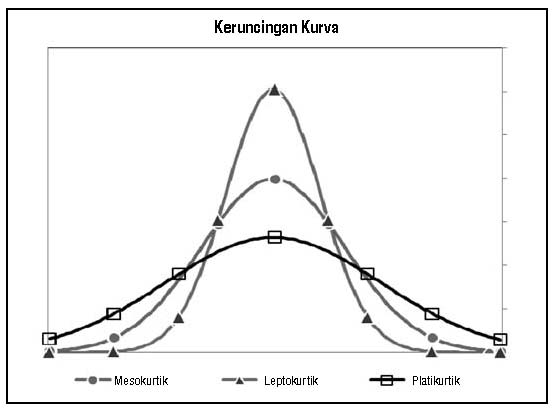 Rumus Keruncingan:
28
Ukuran Penyebaran				                   Bab 4
CONTOH SOAL UKURAN KERUNCINGAN
Berikut ini adalah pertumbuhan ekonomi beberapa negara Asia tahun 2012. Hitunglah koefisien keruncingan!
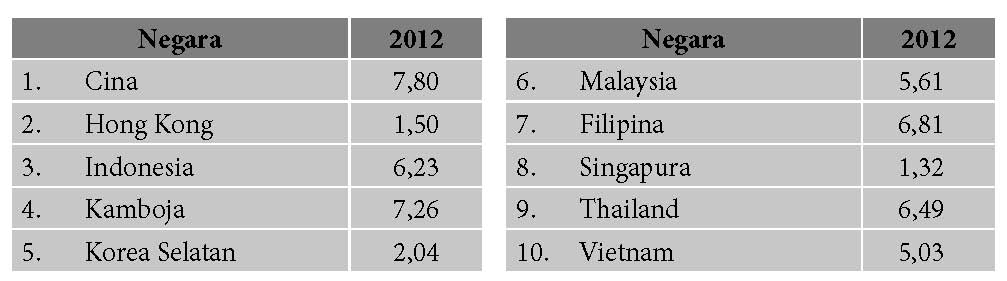 29
Ukuran Penyebaran				                   Bab 4
CONTOH SOAL UKURAN KERUNCINGAN
X = 50,10;  = X/n = 50,10/10 = 5,01; 
 (X-)2= 54,88; (X-)4 = 518,60 
 
Dari data di atas   (x – )4 = 518,60
 
Standar deviasi 
 =  (X-)2/n =  54,88/10 = 5,49 = 2,34
  
4  =  1/n  (x - )4     = 1/10 . 518,60 
                4                        2,344            
     =  51,86 =  1,72
         30,12

Jadi nilai  4 = 1,72 dan lebih kecil dari 3, maka kurvanya termasuk Platykurtic.
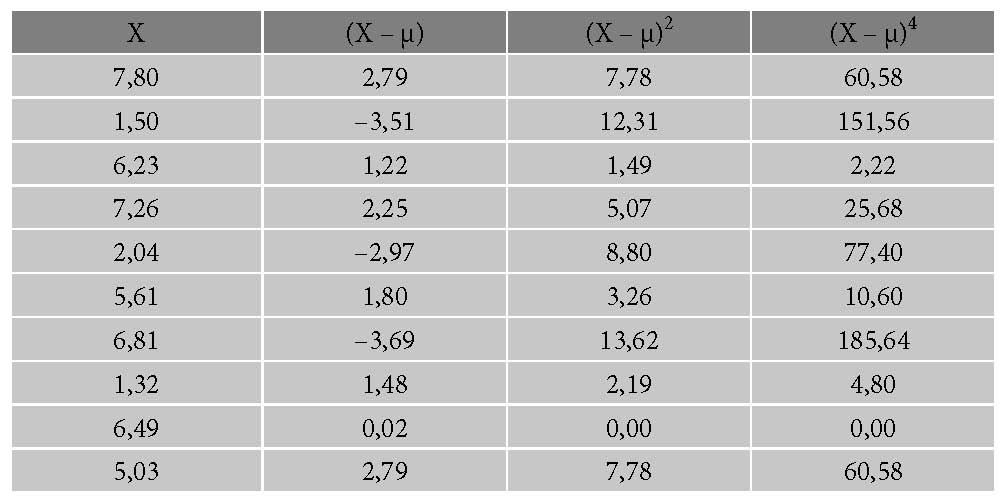 30
Ukuran Penyebaran				                   Bab 4
OUTLINE
31
BAGIAN  I  Statistik Deskriptif
Pengertian Statistika
Range, Deviasi Rata-rata, Varians dan Deviasi Standar untuk Data Tiidak Berkelompok dan Berkelompok
Penyajian Data
Karakteristik, Kelebihan, dan Kekurangan Ukuran Penyebaran
Ukuran Pemusatan
Ukuran Penyebaran
Ukuran Penyebaran Lain 
(Range Inter-Kuartil, Deviasi Kuartil)
Angka Indeks
Ukuran Kecondongan dan Keruncingan 
(Skewness dan Kurtosis)
Deret Berkala dan
Peramalan
Pengolahan Data Ukuran Penyebaran dengan MS Excel
Ukuran Penyebaran				                   Bab 4
MENGGUNAKAN MS EXCEL
32
Langkah-Langkah:

A.	Masukkan data ke dalam sheet MS Excel, misalnya di kolom A baris 2 sampai 9.
B. 	Lakukan operasi dengan formula @stdev(a2:a9) di kolom a baris ke-10, dan tekan enter. Hasil standar deviasi akan muncul pada sel tersebut.
33
TERIMA KASIH
34
SOAL 1 
Berikut adalah tabel distribusi frekuensi dari  tingkat profitabilitas (dalam %) dari 200 perusahaan di sektor perdagangan di Indonesia pada tahun 2007.
	
Kisaran Tingkat Profitabilitas	Jumlah Perusahaan
	20–30 				12
	30–40 				25
	40–50 				51
	50–60 				80
	60–70 				20
    	>70				12

a.	Berapa selang kelas?
b.	Berapa batas bawah kelas?
c.	Berapa nilai tepi bawah kelas?
d.	Berapa frekuensi relatif dari kelas terbawah?
30 – 20 = 10, interval kelas adalah 10.

Batas kelas bawah adalah nilai terendah dari kelas, yaitu 20, 30, 40, 50, 60, dan 70.

Nilai tepi kelas bawah adalah batas kelas bawah – 0,5 ; jadi, nilai tepi kelas bawah adalah
	
	19,5; 29,5; 39,5; 49,5; 59,5; dan 69,5.

Frekuensi relatif kelas terbawah adalah = (12/200) × 100 = 6%.
Soal 2
Berikut ini adalah gaji harian 160 pegawai pada PT Total Finance, tahun 2007.
	







Perusahaan akan meningkatkan gaji bagi karyawan dengan gaji harian 25% terendah, berapa gaji maksimal yang dapat ditingkatkan?
Sehubungan dengan program efisiensi, maka bagi 15% dari karyawan harian dengan gaji tertinggi akan dijadikan karyawan tetap, berapa gaji minimal yang termasuk dalam kelompok ini?
a. Dari soal tersebut maka dapat dicari P25.
	Letak P25 = (25 x n)/100
			= (25x160)/100
			= 40
	Jadi, P25 terletak pada kelas ke-3
 			P25 	= 39,5 + [(40 – 24)/41] × 10 
				= 39,5+3,90
				= 43,40
	Jadi, gaji yang dinaikkan sampai pada 43,40 ribu per harinya.
 
b.	Letak P85 	= (85xn)/100 
			= (85x160)/100
			= 136
	Nilai P85 	= 59,5 + [(136 – 109)/29] × 10 
			= 59,5 + 9,31
			= 68,81
Jadi, untuk karyawan harian yang mempunyai gaji di atas 68,81 ribu per harinya dapat diangkat menjadi pegawai tetap.